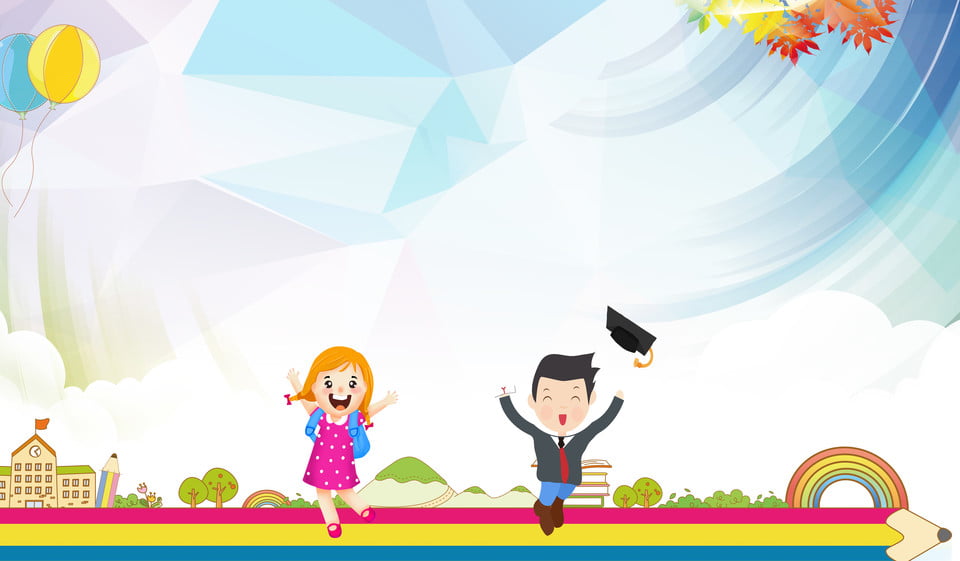 BÀI DẠY TRỰC TUYẾN
MÔN TOÁN
Bài : LUYỆN TẬP
         (Trang 122)
KHỞI ĐỘNG
Chọn đáp án đúng
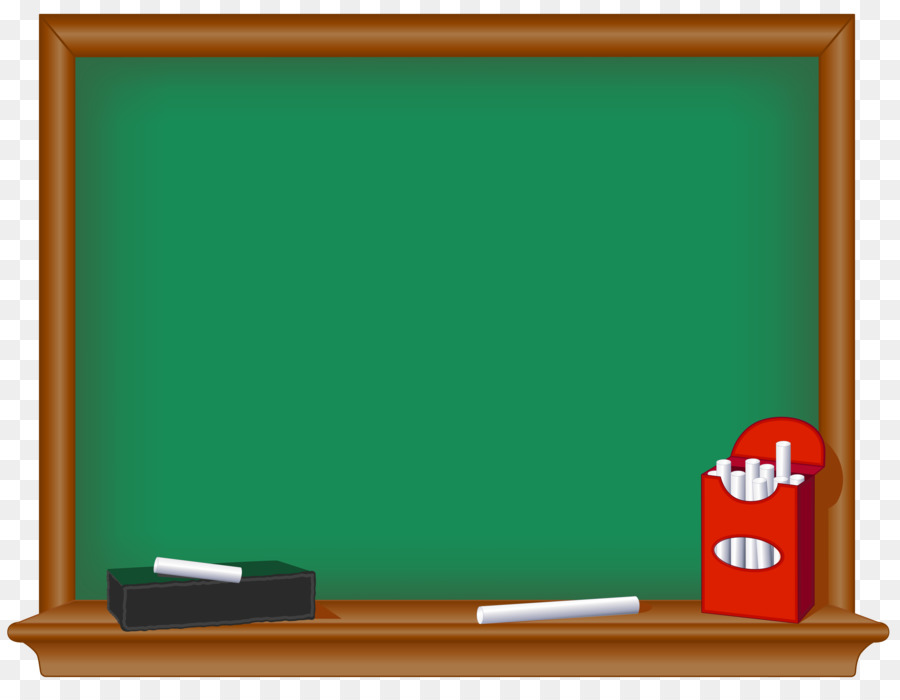 Trang 122
Thứ sáu ngày  18  tháng 2 năm 2022
Toán
Click to edit Master title style
Luyện tập
Edit Master text styles
Second level
Third level
Fourth level
Fifth level
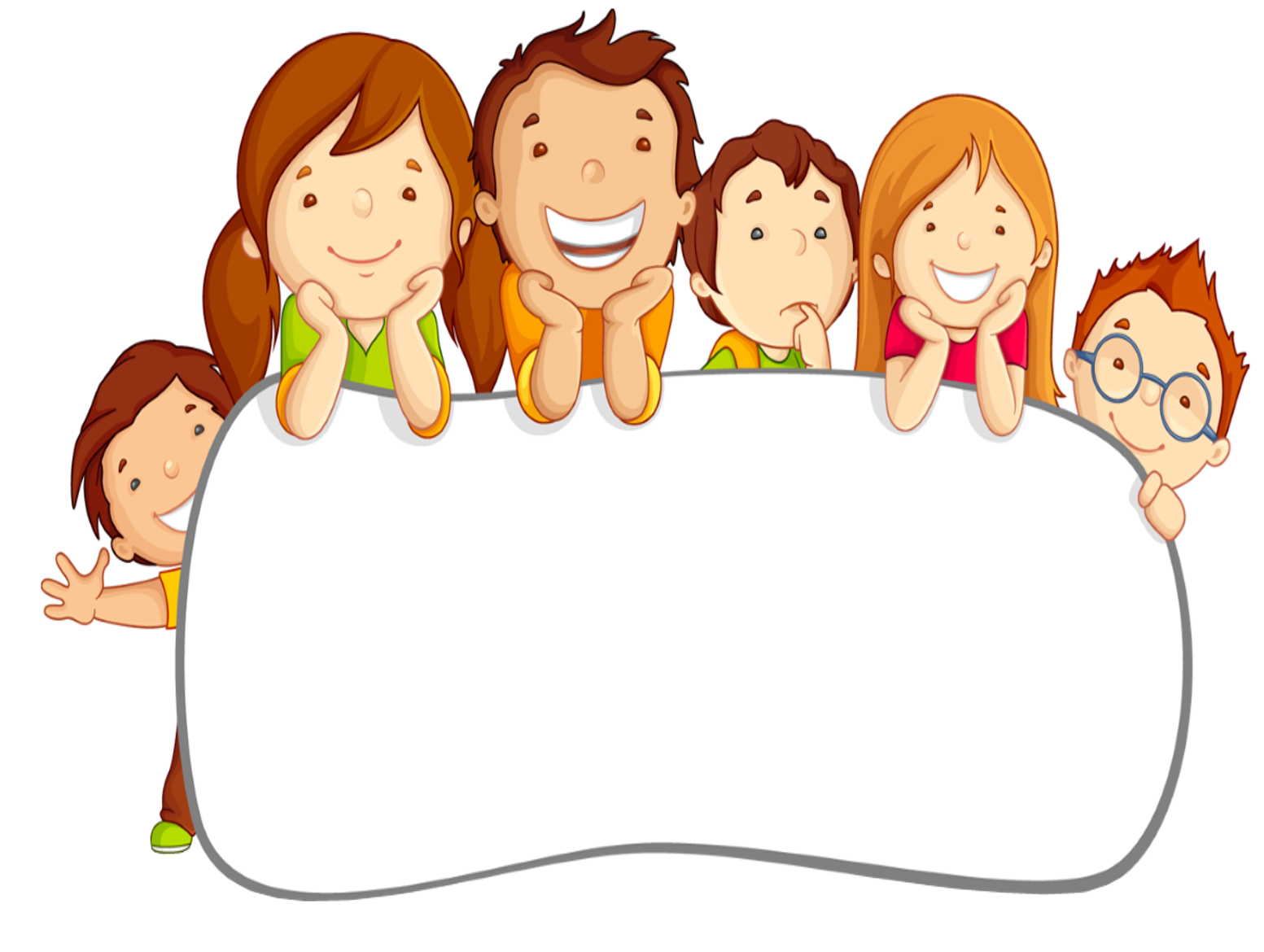 Ai nhanh hơn ?
Hai phân số có cùng mẫu số, phân số nào có tử số lớn hơn thì phân số đó lớn hơn và ngược lại.
<
(MSC: 25)
(5)
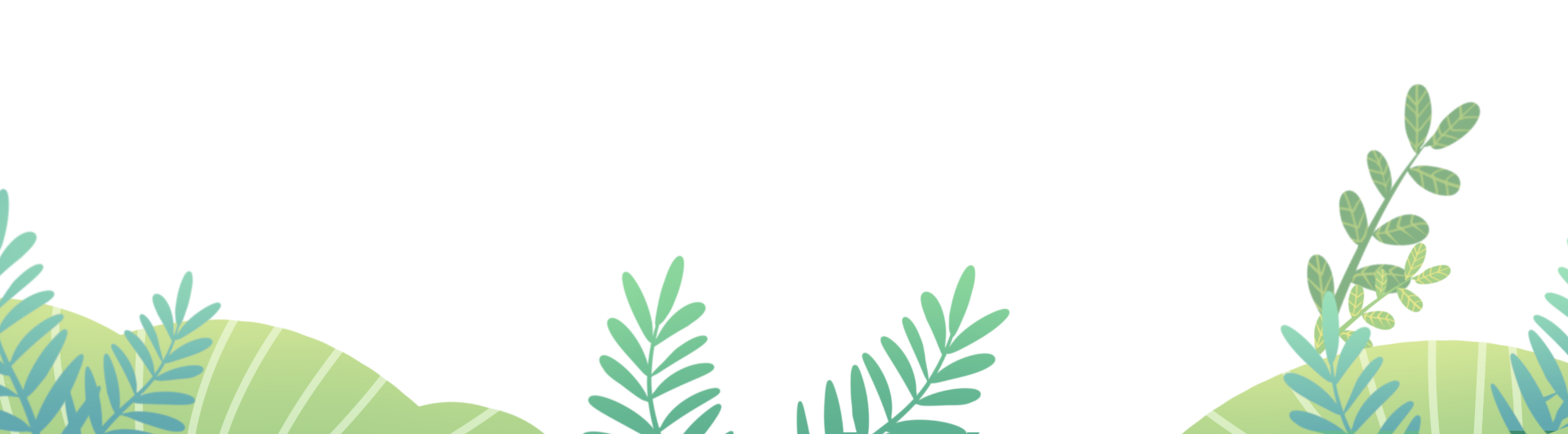 QĐMS
So sánh 2 PS cùng Mẫu số
So sánh 2 PS đề bài yêu cầu
(MSC: 20)
(2)
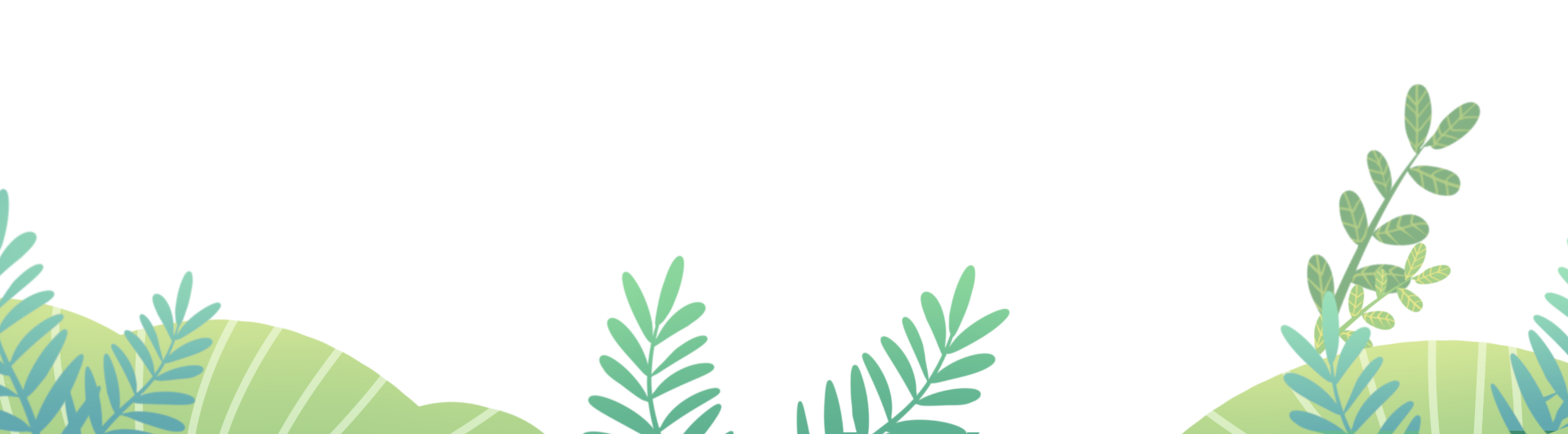 So sánh 2 PS đề bài yêu cầu
So sánh 2 PS cùng Mẫu số
QĐMS
Bài 2: So sánh hai phân số bằng hai cách khác nhau
a,                             b,                           c,
So sánh với 1
Quy đồng
b,
c,
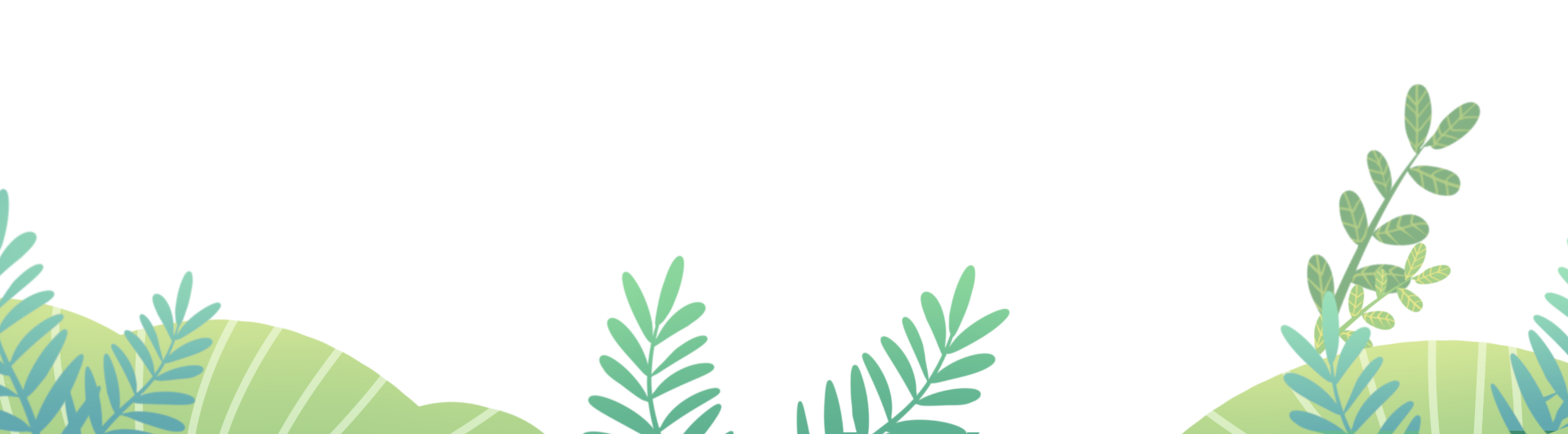 Hai phân số (khác 0) có cùng tử số, phân số nào có mẫu số lớn hơn thì phân số đó bé hơn và ngược lại.
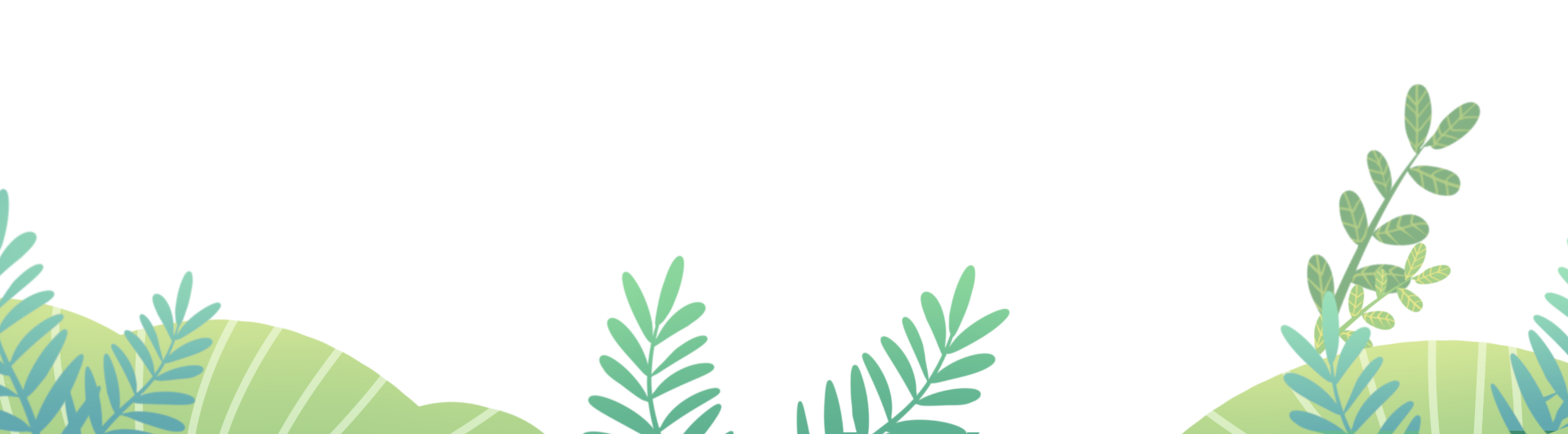 Nhận xét: 3 phân số cùng Mẫu số
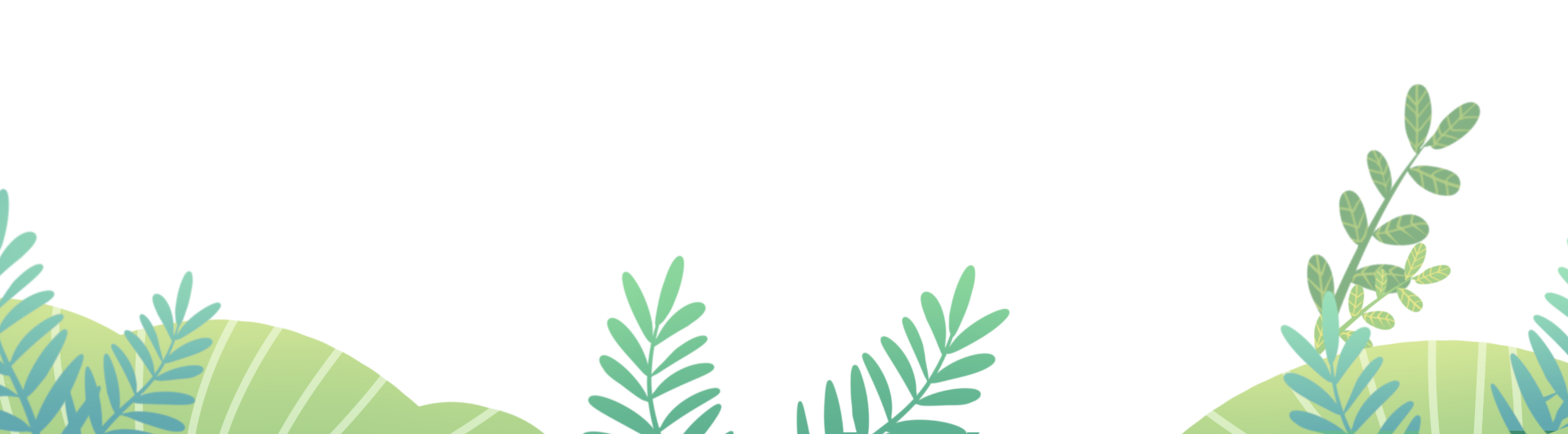 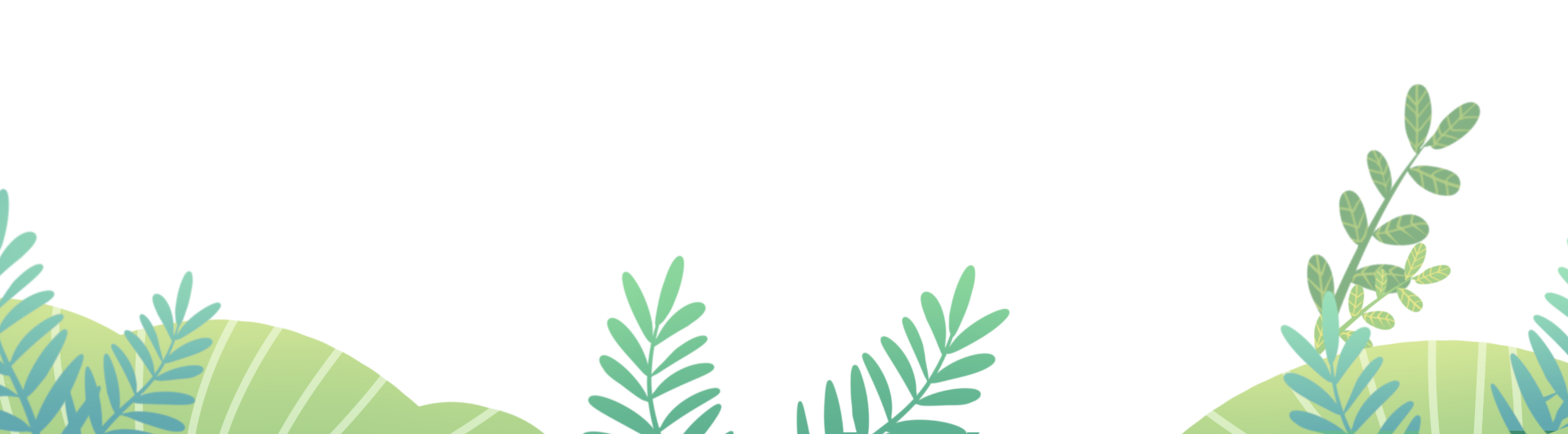 Củng cố - dặn dò
* Ôn lại cách so sánh hai phân số khác mẫu số, so sánh
 phân số với 1
*  Đọc trước bài “ Phép cộng phân số”
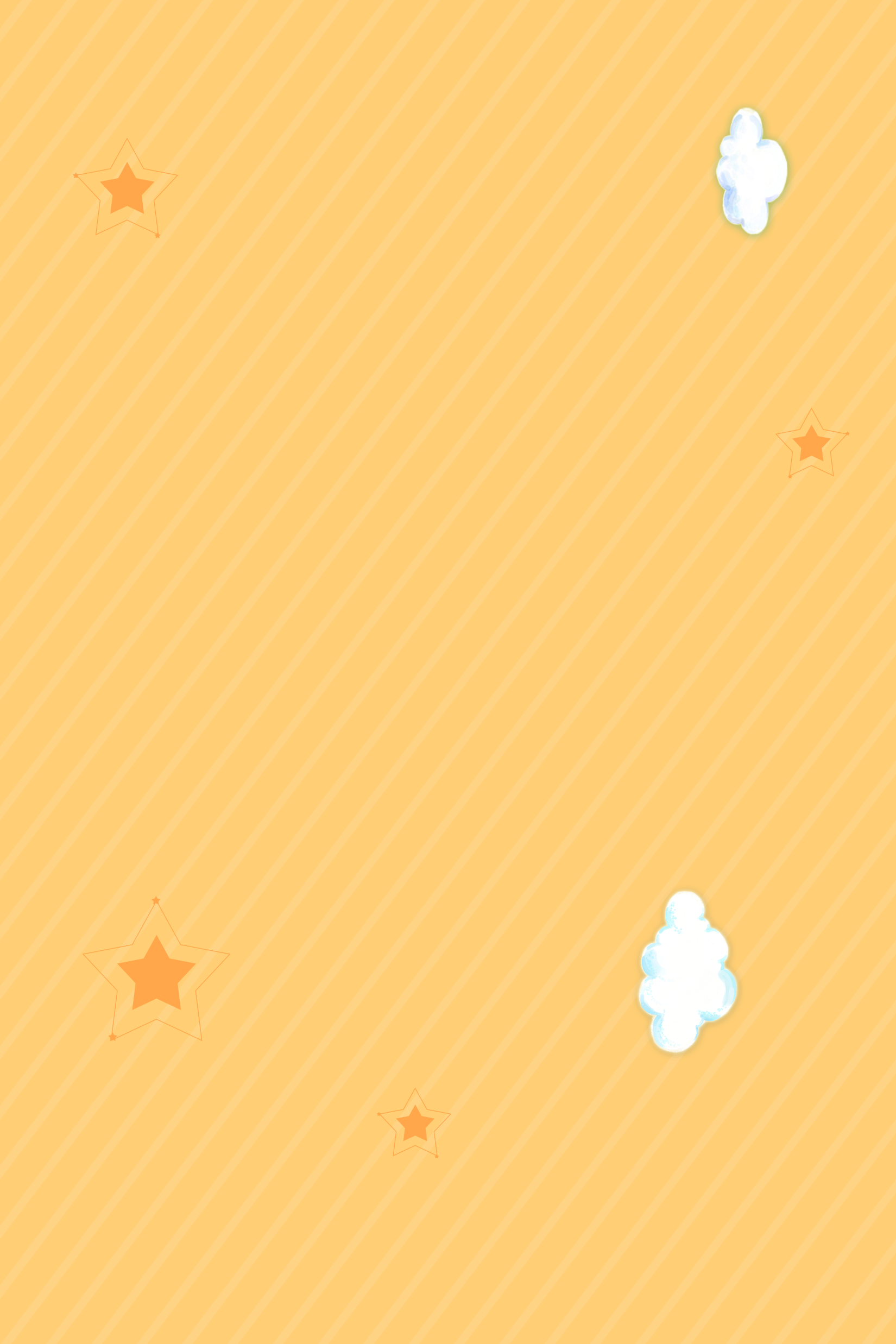 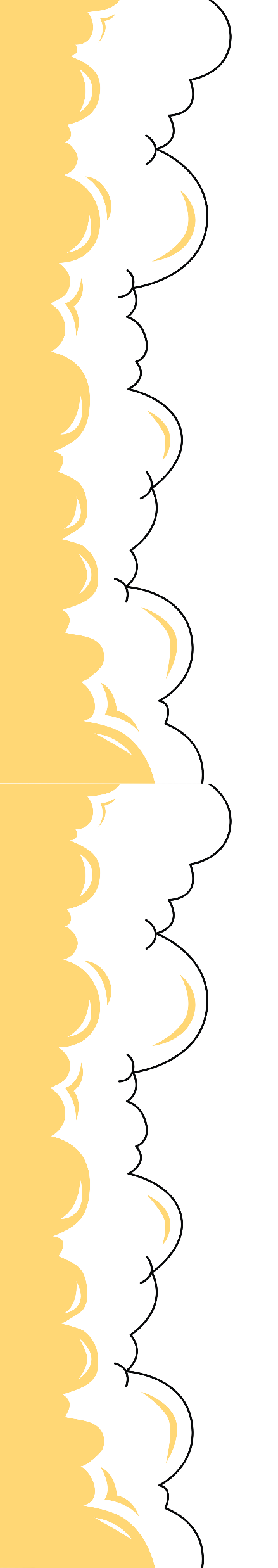 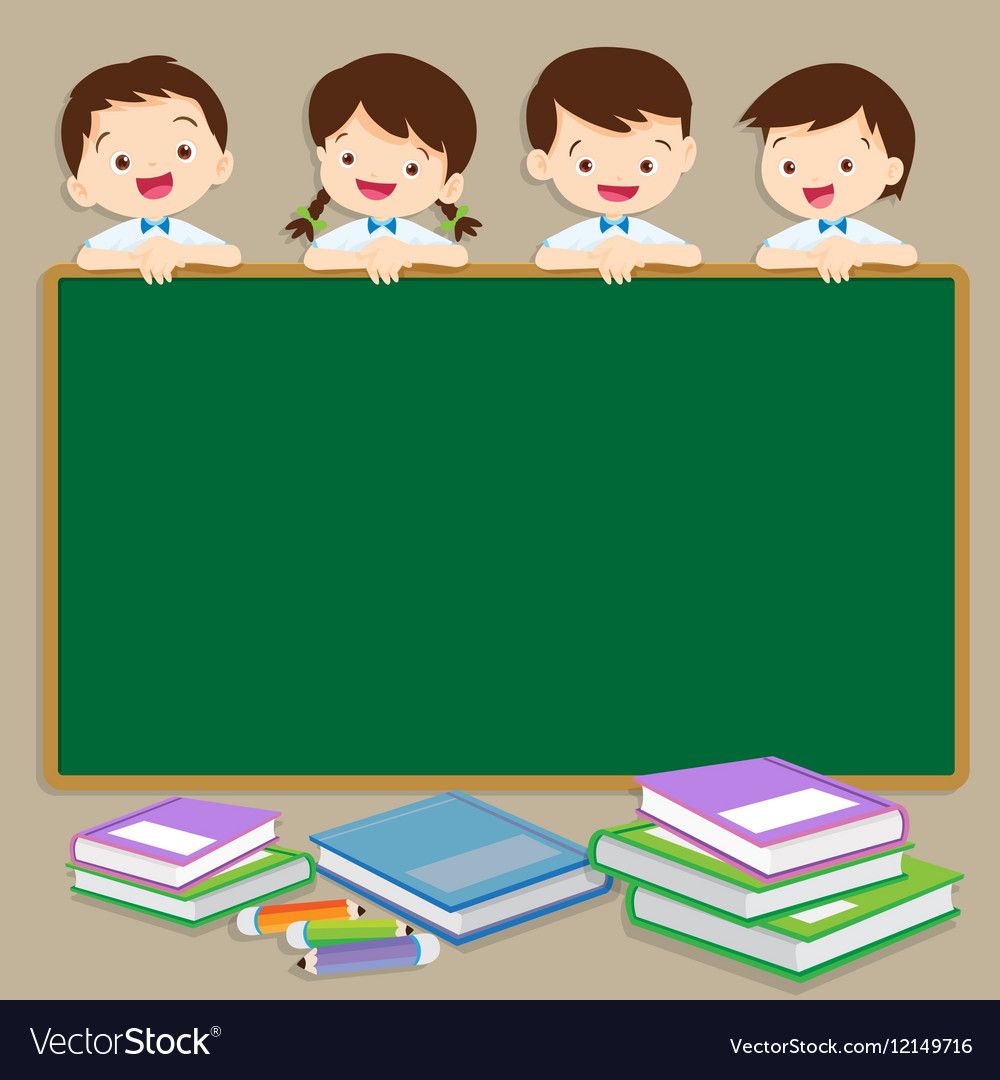 CÔ CHÀO  TẠM BIỆT CÁC EM!